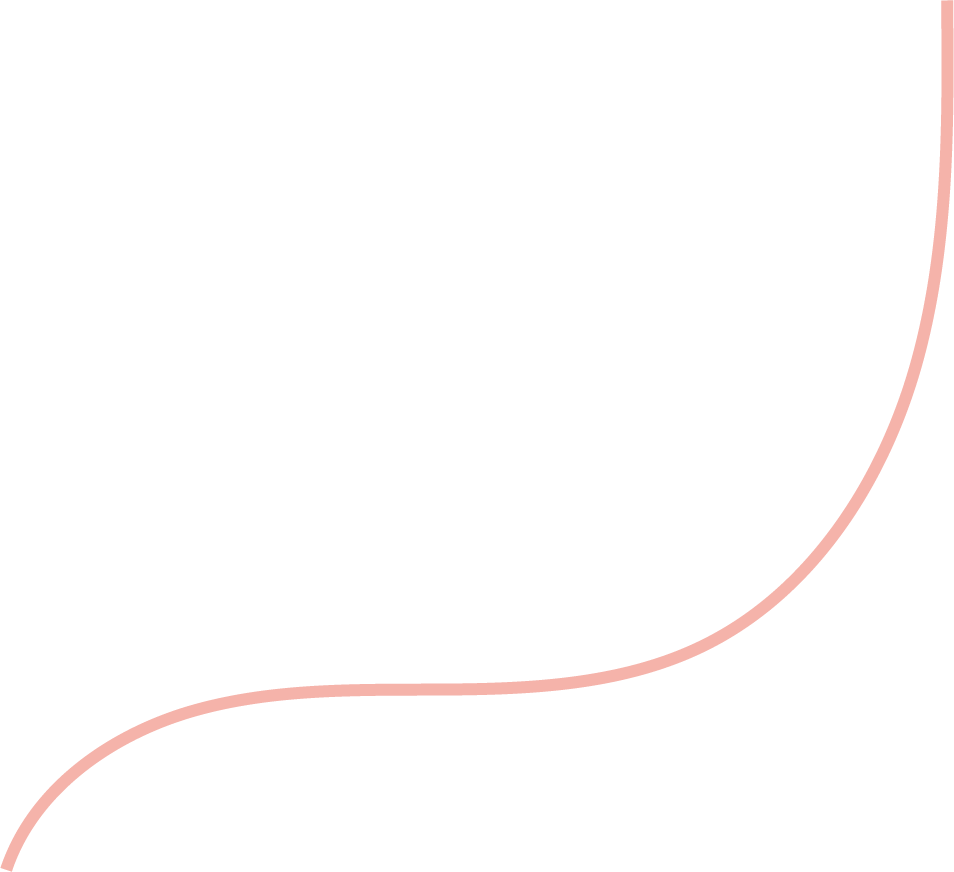 Your Name Photography
FEEDBACK
Survey Template
Thank you for choosing. Your feedback will help us improve our work and our service standards, so we would greatly appreciate you filling out this form. Thank you!
Name:
How did you hear about us?
What made you choose us?
Session date:
How would you rate:
Poor
Fair
Good
Excellent
N/A
1. Quality of printed products
2. Level of comfort during the shoot
3. Delivery time of sneak peeks
4. Photographer’s professionalism
5. Level of comfort during the shoot
6. Image quality
7. Delivery time of final prints
How would you describe your overall experience?
Would you recommend us to a friend?
Yes
No
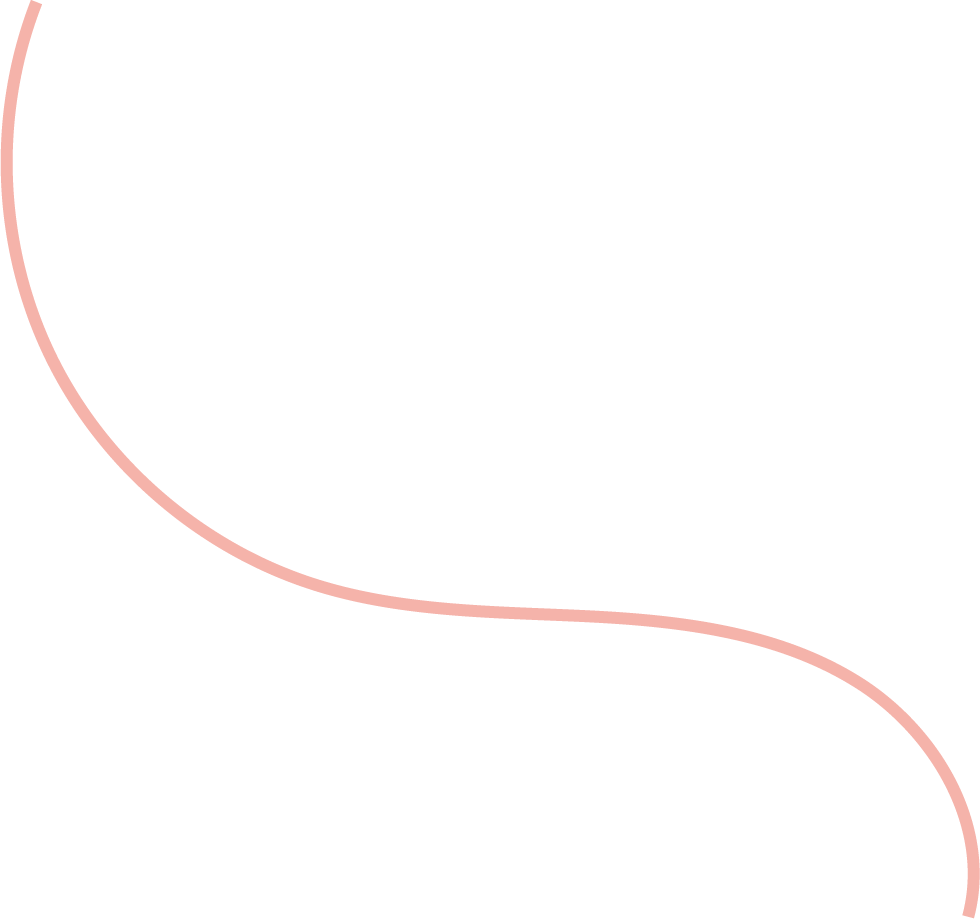 Is there anything you would like to share with us?